Class Mammalia
Monotremes and Marsupials
The weird mammals
Orders of Mammals
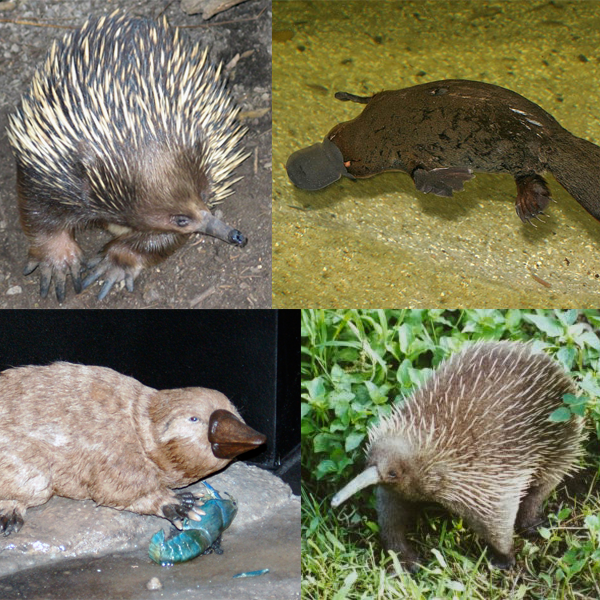 Order Monotremata: Oviparous mammals
Lay eggs in nests
Milk secreted directly from skin (no nipples)
Mothers nurse young after hatching 


Found only in Australia and New Zealand
5 species total in the world: 
The Duck-Billed Platypus (Orthinorhynchus anatinus)
The Short-Beaked Echidna (Tachyglossus aculeatus)
Eastern Long-Beaked Echidna (Zaglossus bartoni)
Sir David's Long-Beaked Echidna (Zaglossus attenboroughi)
Western Long-Beaked Echidna (Zaglossus bruijni)
https://safeshare.tv/x/b-gEx-yFz1c
Marsupials
Infraclass Marsupalia (Orders Ameridelphia and Australidelphia)
Live in Australia and the Americas
Pouched mammals
Young are born very early, must crawl up the mother’s body from the birth canal to the pouch. It then attaches to a nipple and finishes developing. VIDEO
Includes kangaroos, wombats, opossums, bandicoots, koalas, thylacines
Australian Marsupials
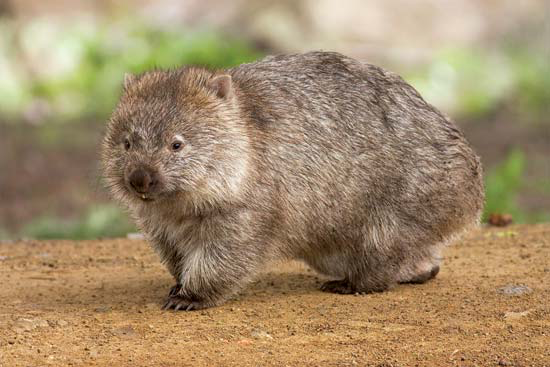 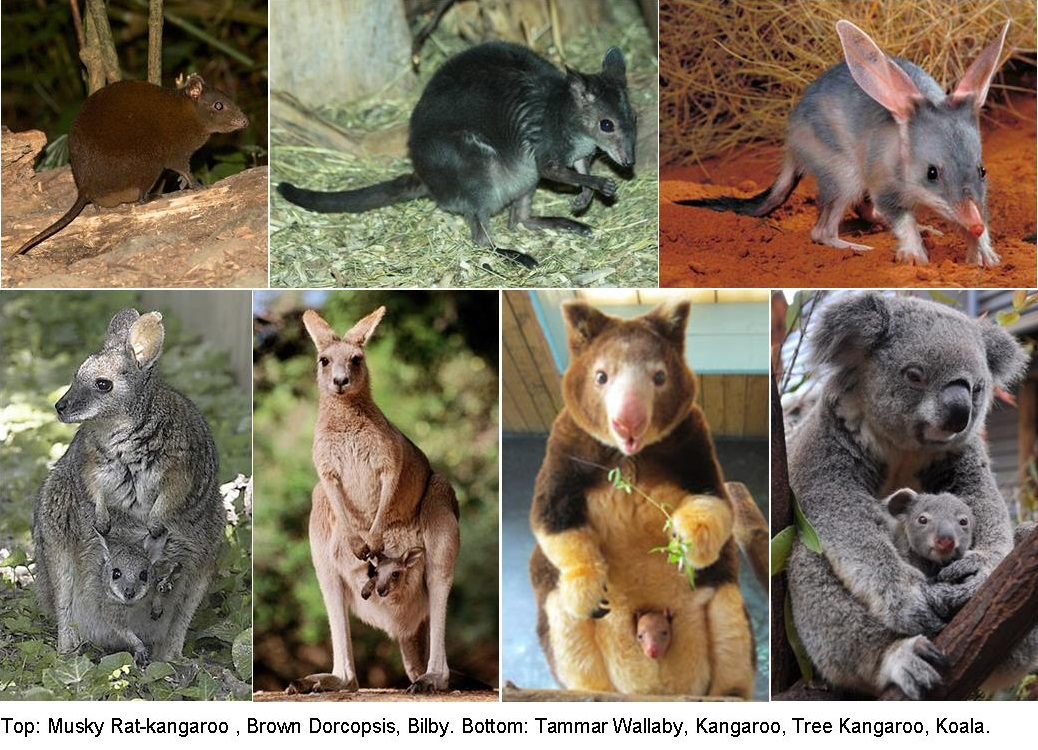 wombat
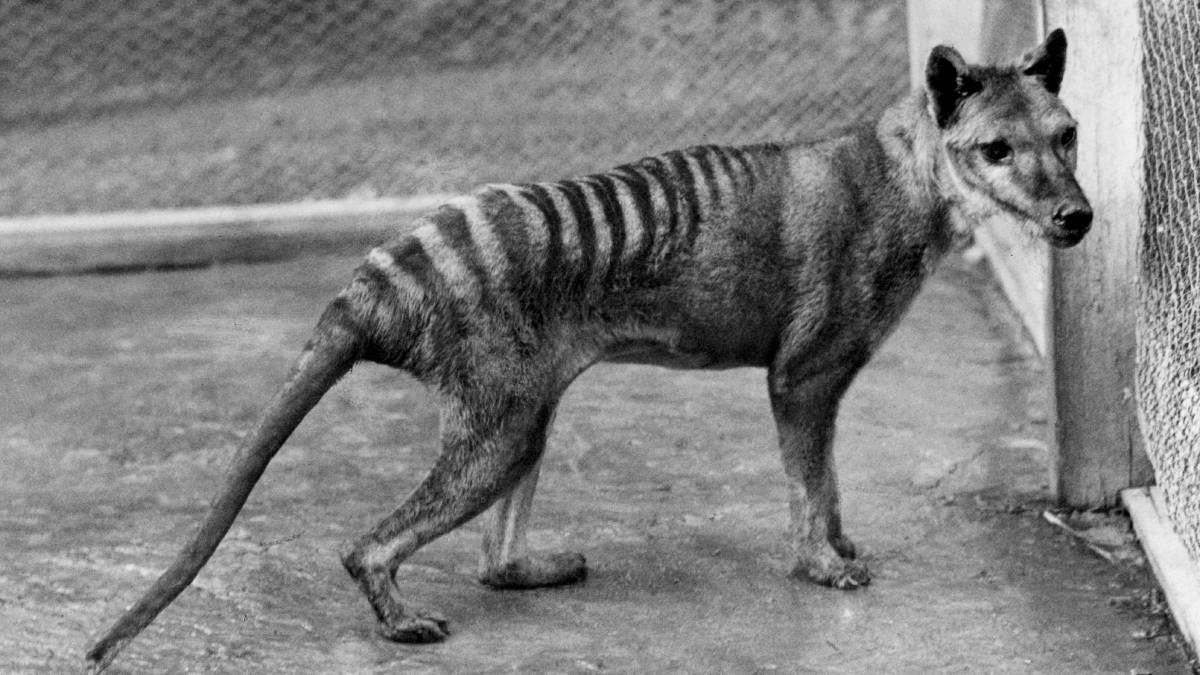 Thylacine/Tasmanian Tiger (extinct)
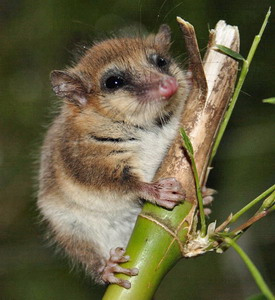 American Marsupials
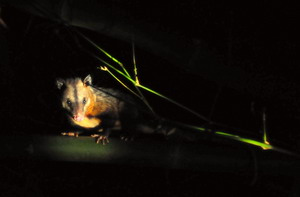 Monito del Monte
Virginia Opossum (we have these in Utah
Four-eyed possum
Assignment
Monotremes and Marsupials R&Q 
M&M Prezi